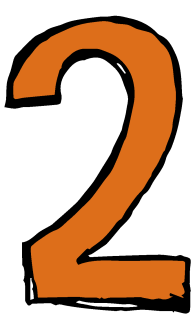 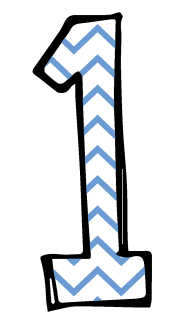 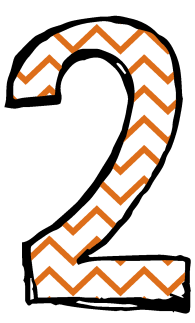 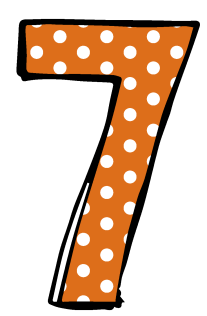 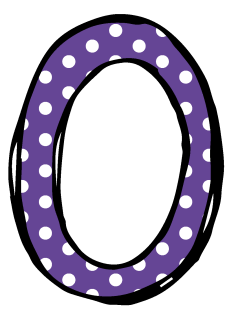 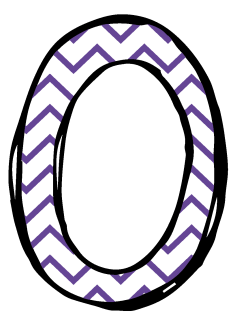 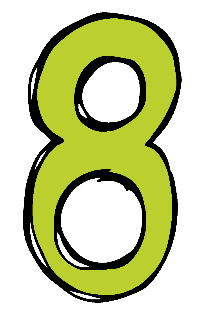 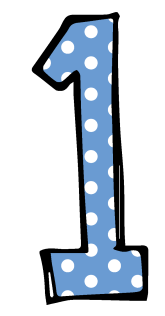 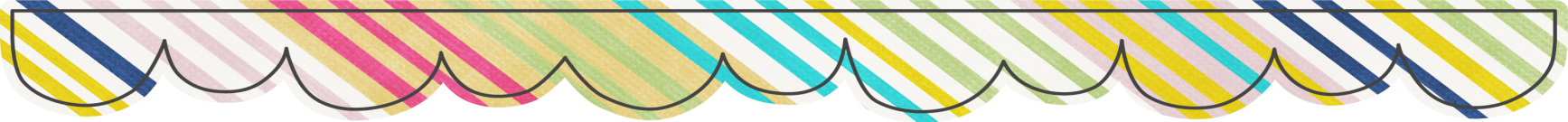 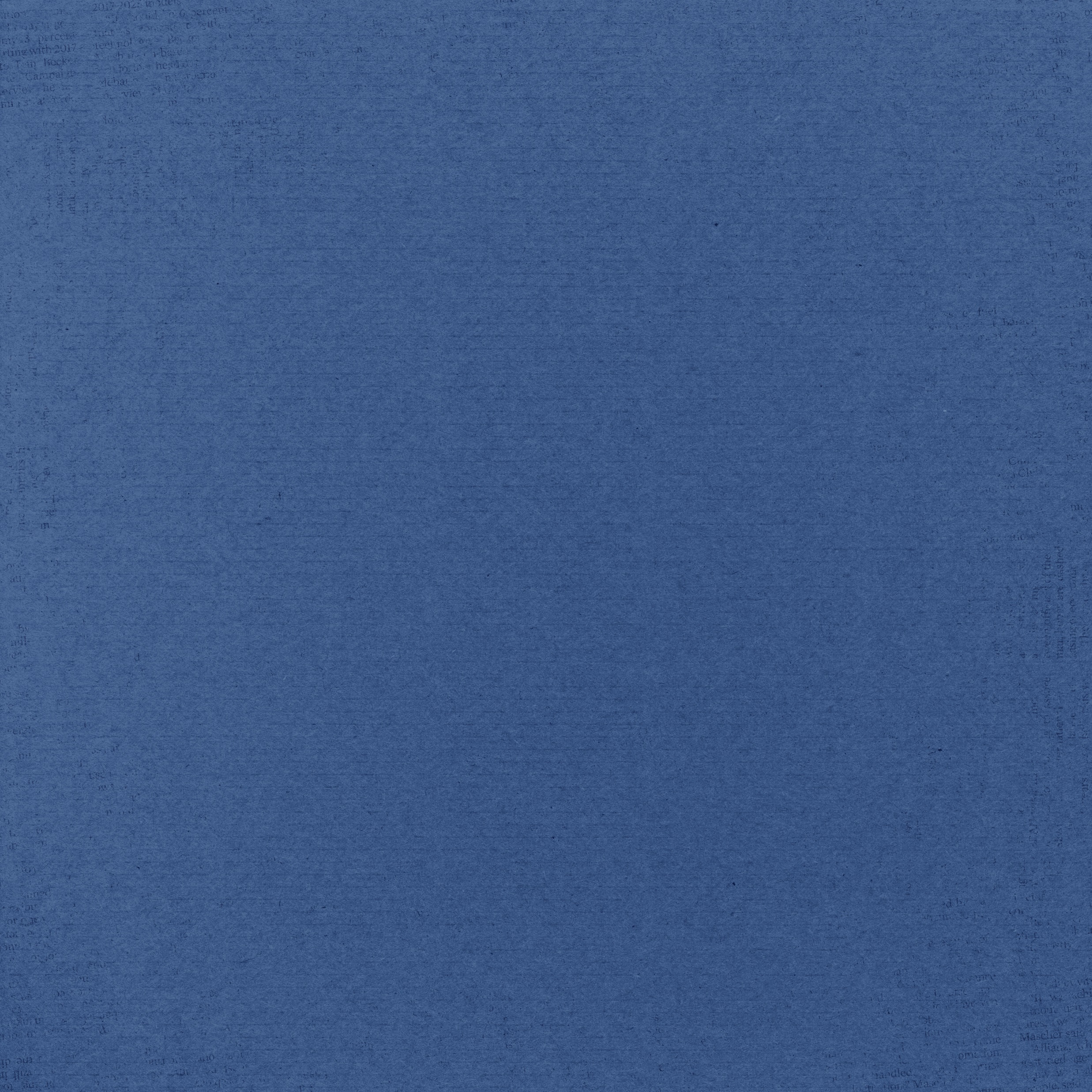 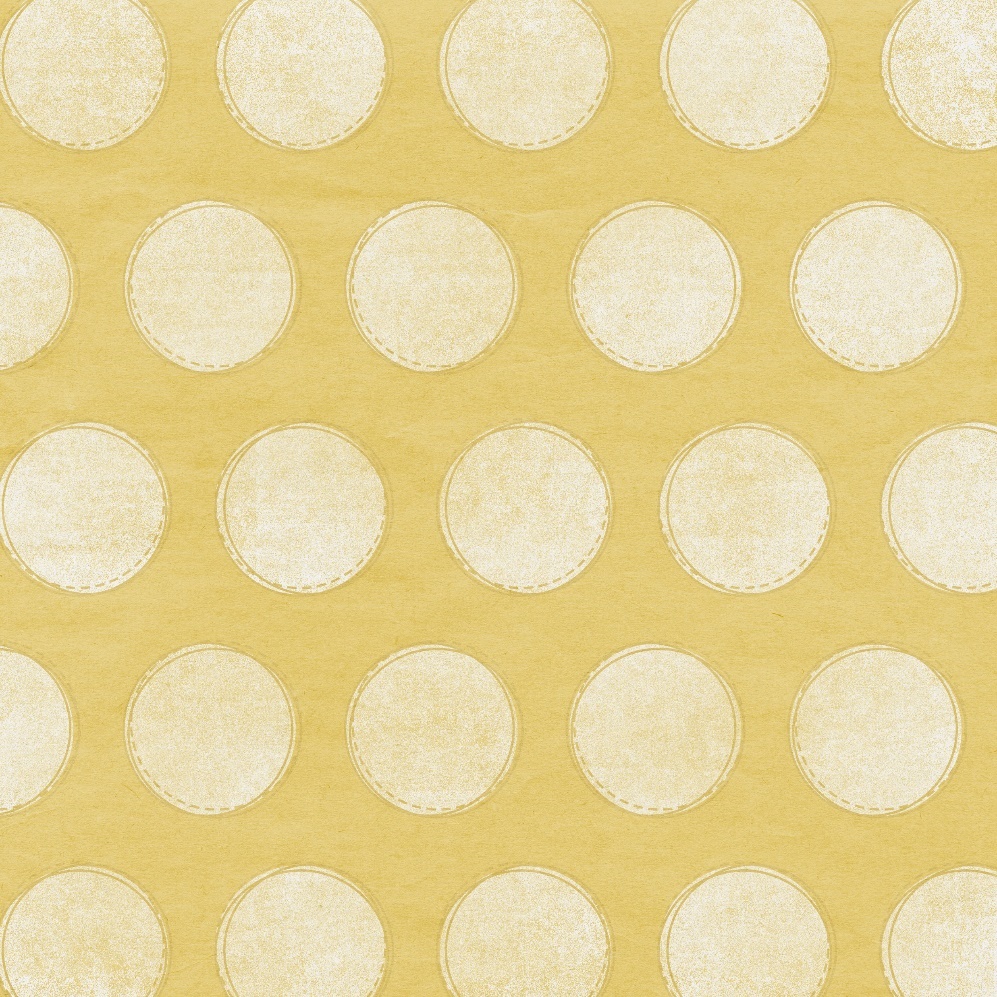 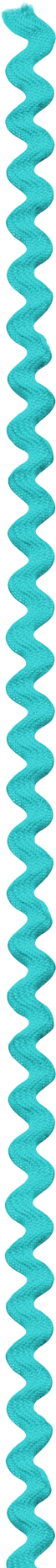 Tout pour la maîtresse

      Mme *******
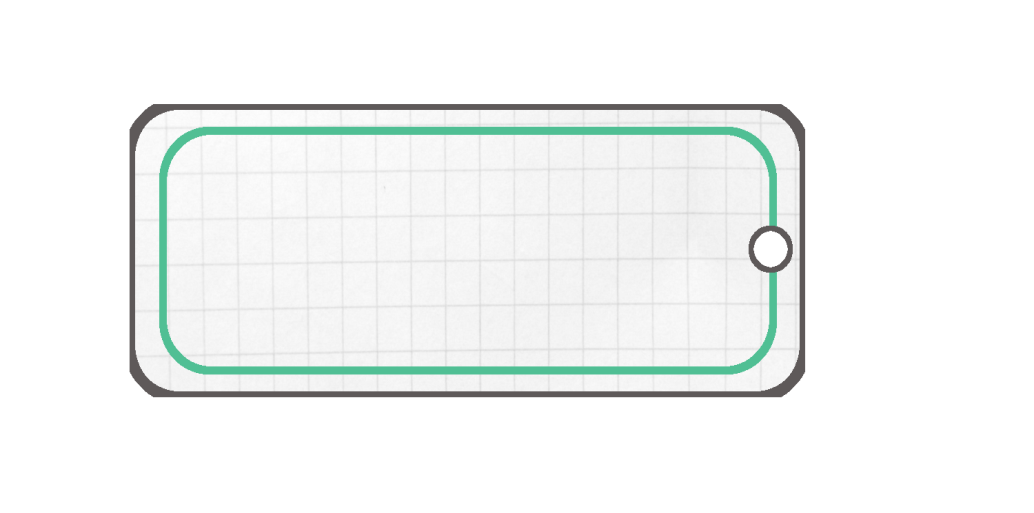 ULIS
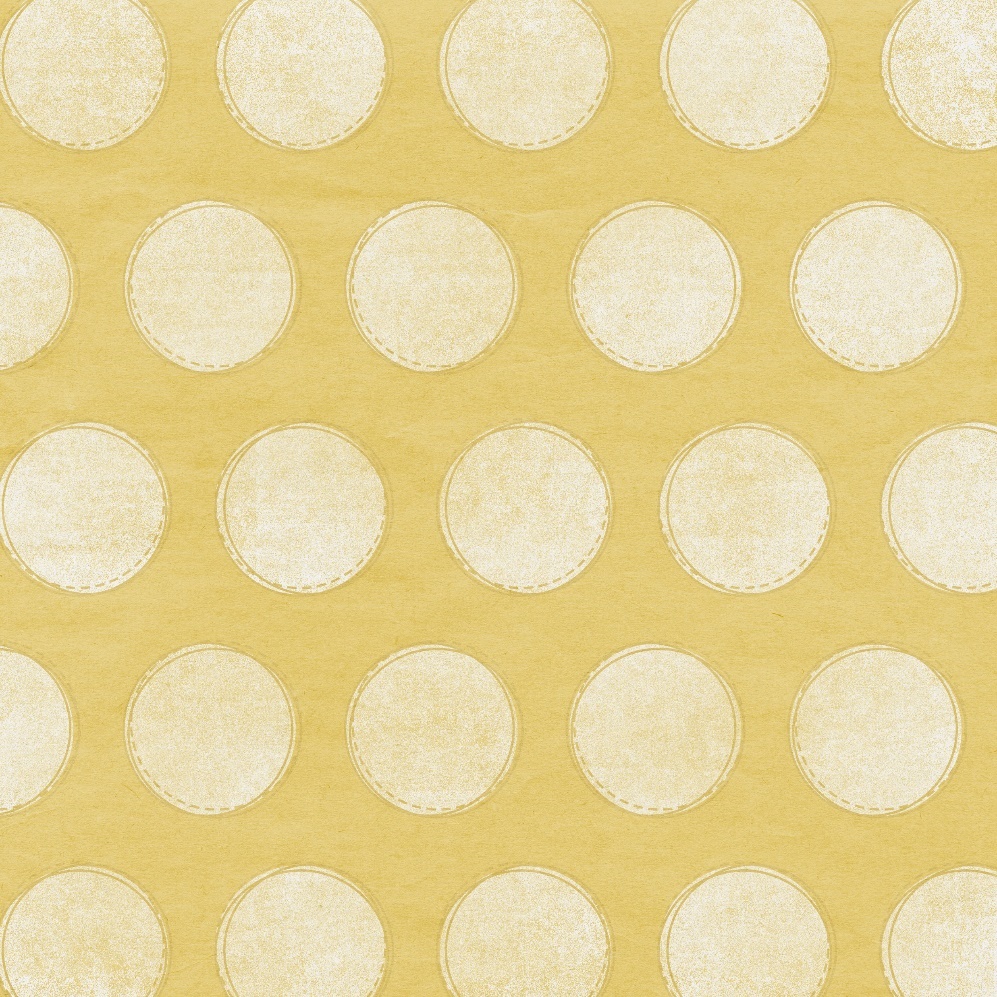 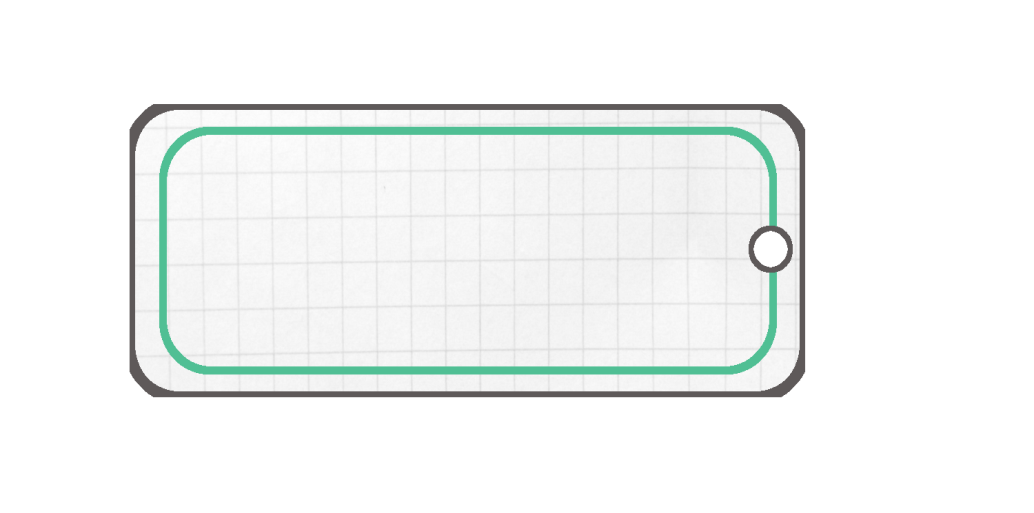 École******
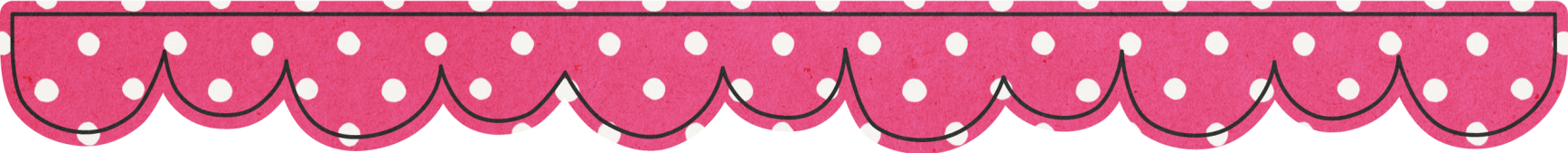 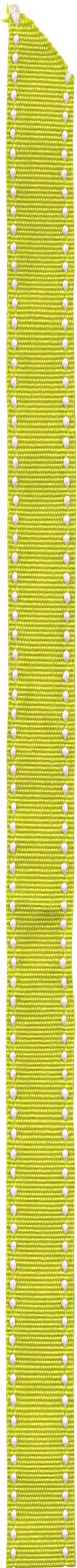 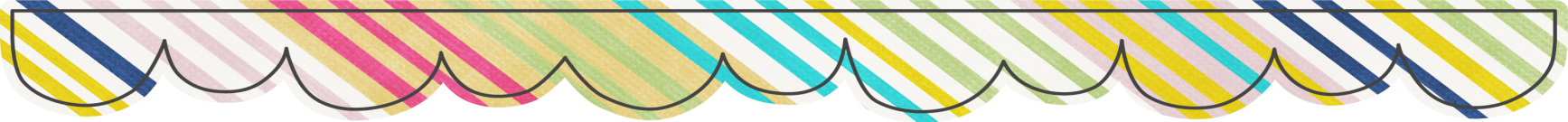 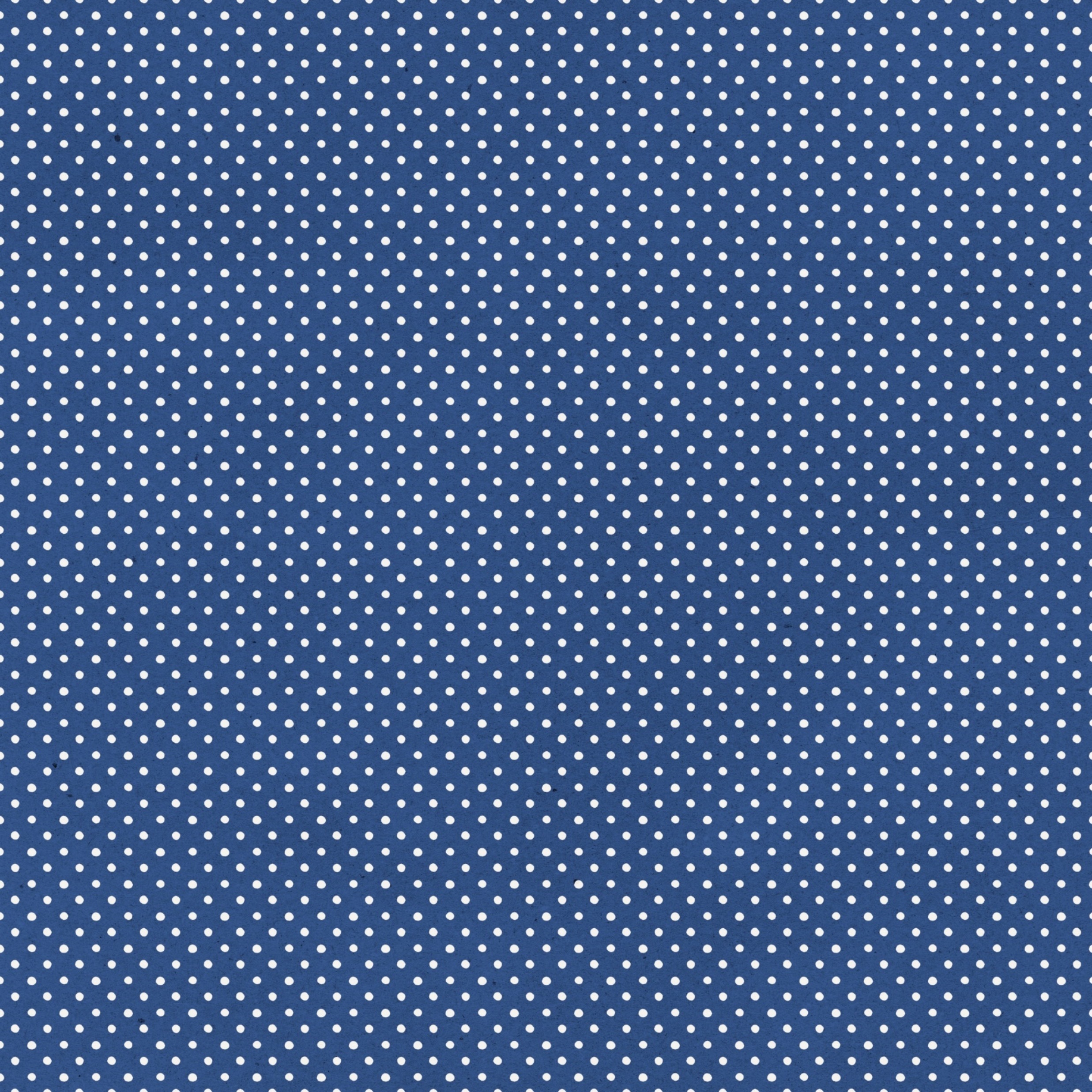 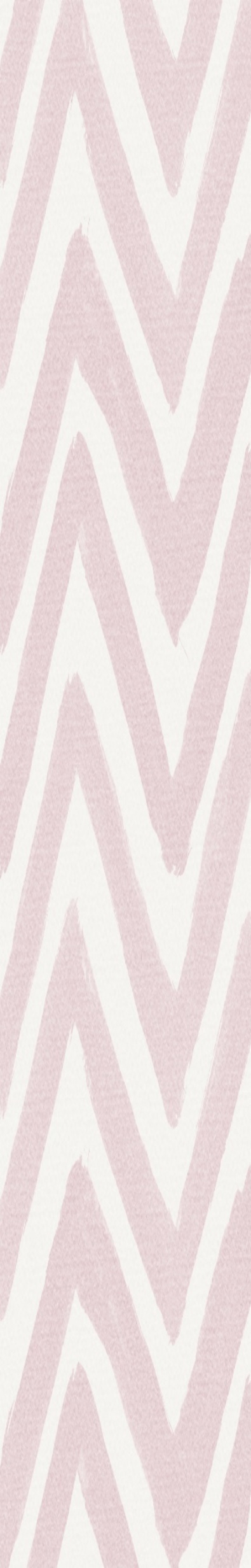 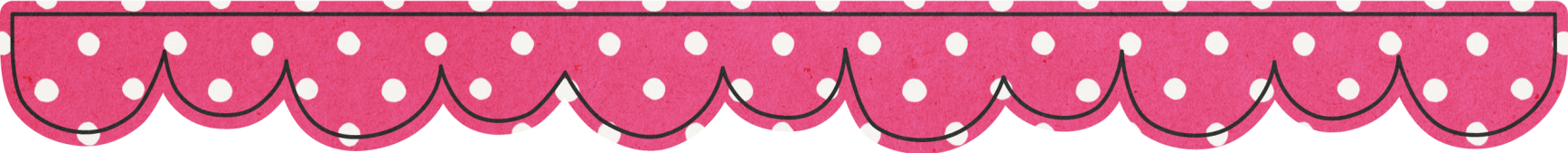